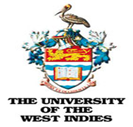 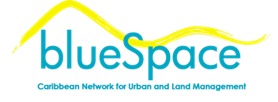 Concepts and Frameworks for approaching Urban Sustainability and Planning
Module 1 Urban Sustainability and Smart Cities 
Dr. Asad Mohammed, Director of blueSpace
1
Sustainable development is the kind of development that meets the needs of the present without compromising the ability of future generations to meet their own needs.

Our Common Future, Brundtland Commission 1987
2
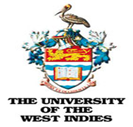 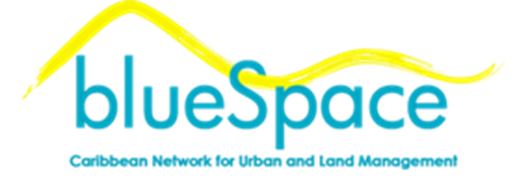 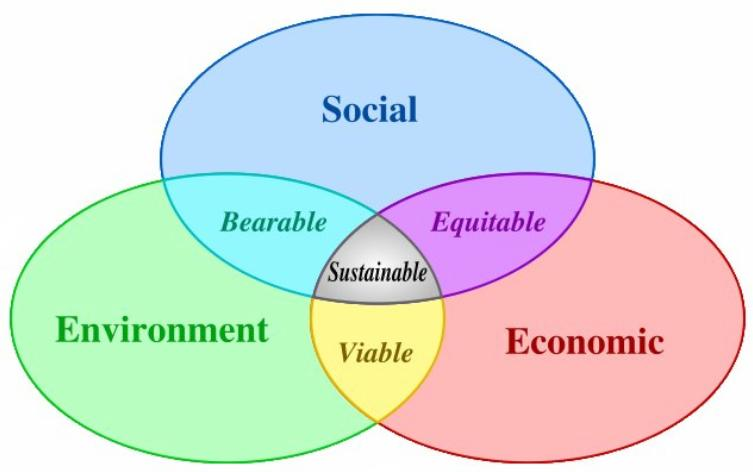 http://sustainabilityadvantage.com/wp-content/uploads/2010/07/Blog-07-20-10-Slide-3.jpg
3
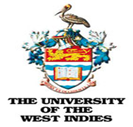 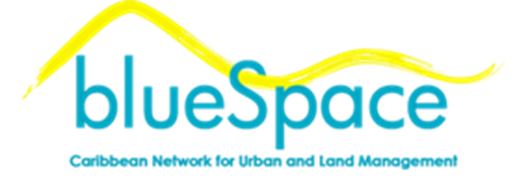 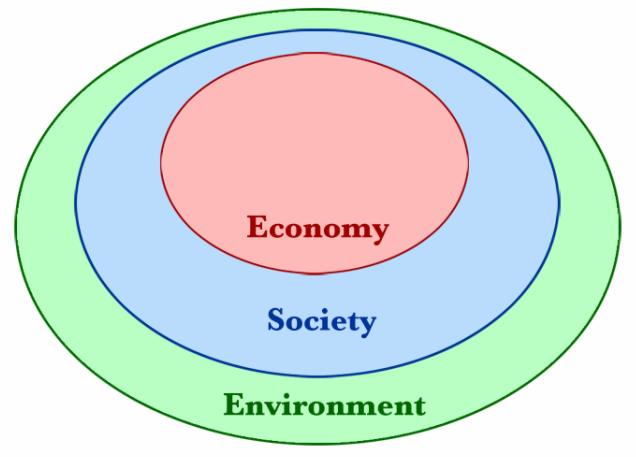 sustainability-circles2 copy
4
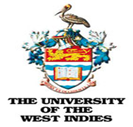 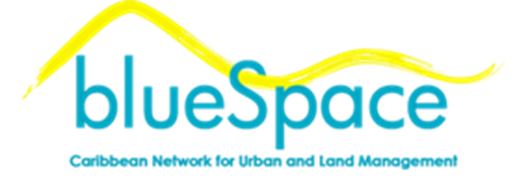 The core concept behind sustainable development has been the limitations in the carrying capacity of spaceship earth.
5
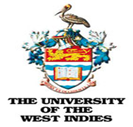 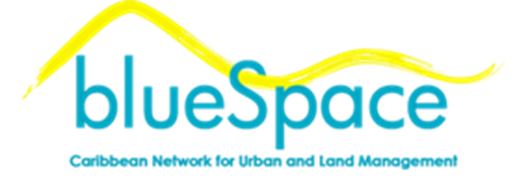 Domesday Book  	     1086

Thomas Malthus	     1790s

Limits to Growth 	     1972
6
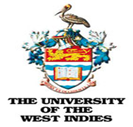 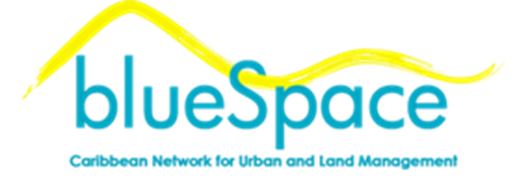 Ratios of population to Land

Limitations on the resources to support the population

Technology has improved the productivity of land
7
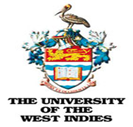 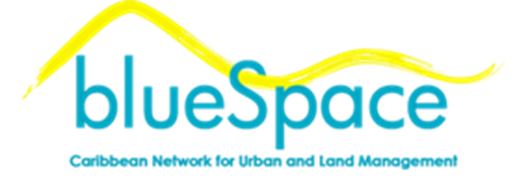 Unequal distribution and access to resources

Sustainable consumption
8
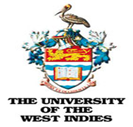 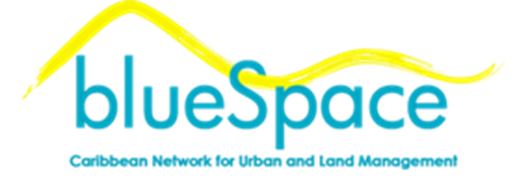 More than 50 % of World’s population Urbanised


“No sustainable Development 
without sustainable Cities”
			- CAP 2006
9
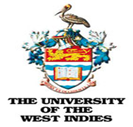 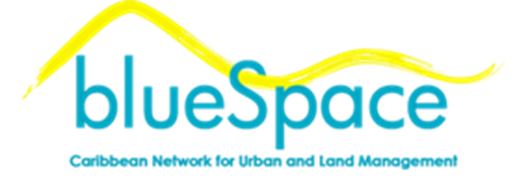 80% of Population of Latin America and the Caribbean Urbanised 
					-UNHabitat 2012

60-70% of Caribbean Population Urbanised
Low Density
Sprawled
Primate cities
Settlement classification problems
10
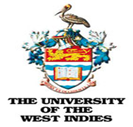 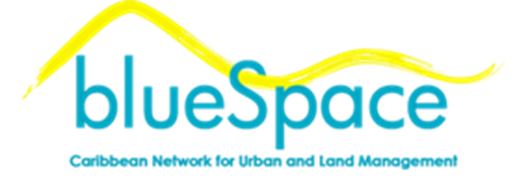 High levels of poverty

Predominance of the informal sector

Frequency of natural disasters

Forefront of climate change impacts

Digital Divide
11
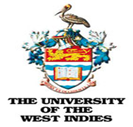 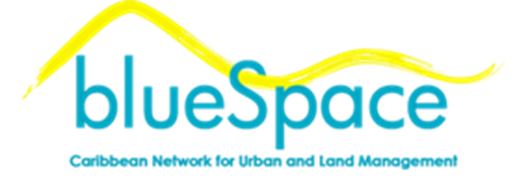 Socio-spatial concentration of exclusion

High per unit costs of developing and maintaining infrastructure

Low tax recovery on urban services

High energy utilisation per activity
12
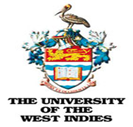 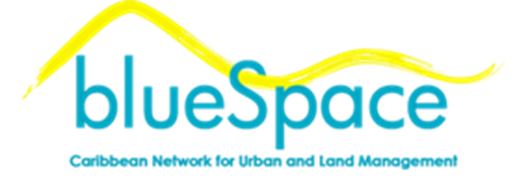 Sustainable cities
 Socially sustainable cities
 Inclusive cities
 Livable cities
 Compact Cities
 Smart cities
13
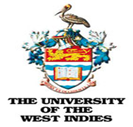 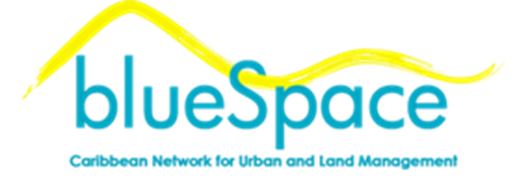 Adaptation to climate change impacts

Mitigate against climate change
14
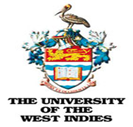 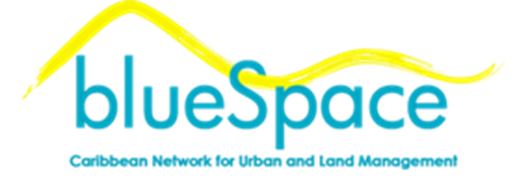 “The nature and form of the urban environment is a critical determinant of the sustainability of our society as it is responsible directly for a large proportion of consumed energy, and influences indirectly the patterns and modes of energy consumed in everyday activities.”(Rickwood, 2008)
15
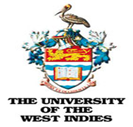 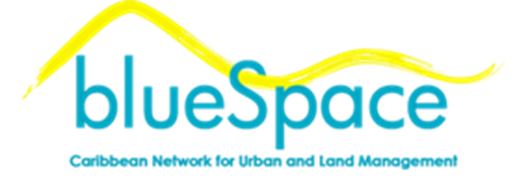 Energy Consumption Percentages  in Selected Cities
Source: UN-Habitat (2008)
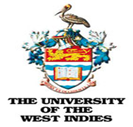 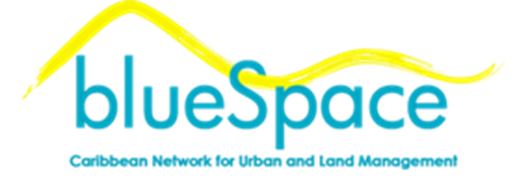 Energy Subsidies in Trinidad and Tobago
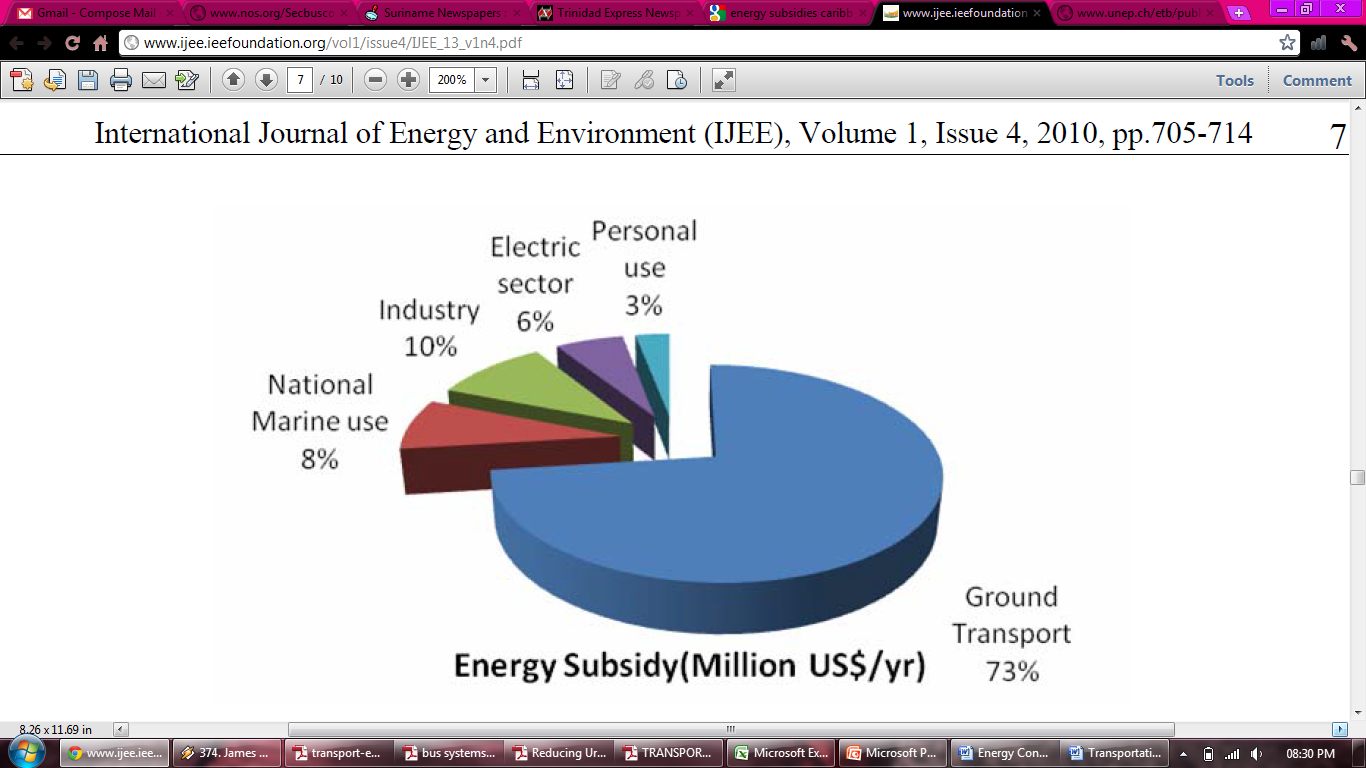 17
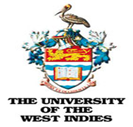 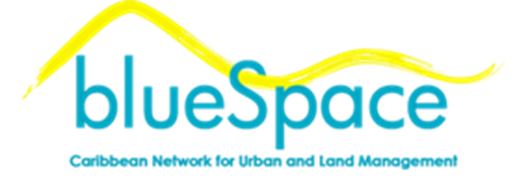 Over five per cent of total Government expenditure is the subsidy on fuel. 

The fuel subsidy on gasoline for 2013 was over $4 billion.

The current price of gasoline at the pump in the United States is approximately TT$ 5.30 per litre compared to our current price of $2.70 per litre for super unleaded

Consequence is that there is little incentive to reduce care use, car pool and people are not sensitive to the real economic cost of gasoline.

 Hence Trinidad has too many cars on the road
18
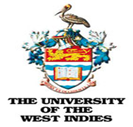 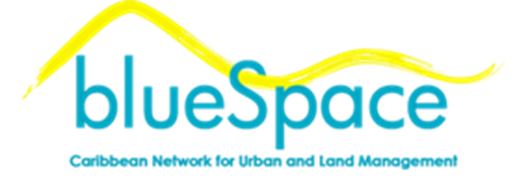 Transportation, land use and the environment

The spatial location of activities like residence, work, shopping, production and consumption give some indications on the required travel demand and average distances between activities

 It is over the matter of density that the relationships between transportation, land use and the environment can be the most succinctly expressed. 

The higher the level of density the lower the level of energy consumption per capita and the relative environmental impacts.
19
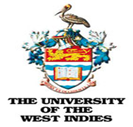 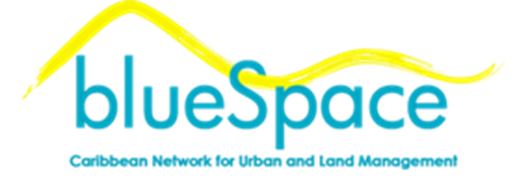 Transportation issues in developing Countries
In developing cities where local technical capacity is weak, planning instruments are rudimentary and responsibilities, fragmented. 

The development has been largely unplanned, and the provision of urban services has lagged due to limited budgets and inadequate technical capability

The location or direction of urban development influences transport investment, particularly in roads.

The poor, who tend to live on the fringes of cities, are usually burdened with the highest transport costs
20
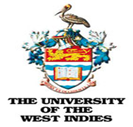 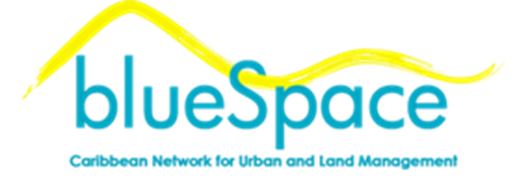 Planning solutions in developing Countries



Substitutions of technology and alternate energy for sustainable consumption and rethinking the physical growth strategies .
21
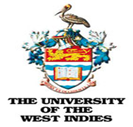 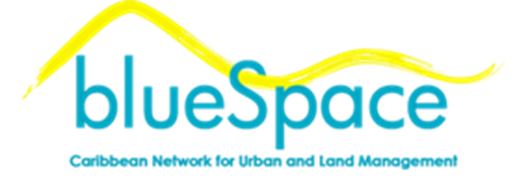 Critical Issues in sustainable cities in the Caribbean

Brown vs the Green Agenda

Social and economic sustainability

Liveability more tangible than sustainability

Sustainable consumption important
 
Mitigation important for economic sustainability

Realistic urban planning an management

Smart Growth vs Smart cities
22
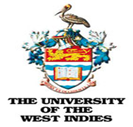 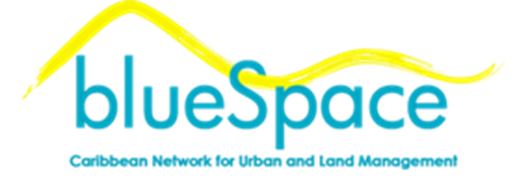